Системы двух уравнений с двумя переменными
Каждая пара значений переменных , образующая в верное равенство каждое уравнение системы, называется решением системы уравнений. Решить систему – значит найти все ее решения или доказать, что их нет.
Решение систем двух уравнений с двумя переменными методом подстановки
Пример. Решить систему уравнений.
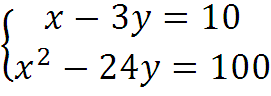 Решение. Из первого уравнения находим x = 3y + 10. Подставим выражение 3y + 10 вместо x во второе уравнение системы. Получим (3y + 10) 2 – 24y = 100, откуда находим y1 = 0, y2 = -4, то x = -2. Итак, система имеет два решения: (-2; -4) и (10; 0).
Решение систем двух уравнений с двумя переменными методом сложения
Пример. Решить систему уравнений
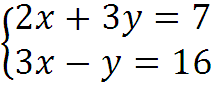 (1)
Решение. Умножив обе части второго уравнения системы на 3, получаем систему
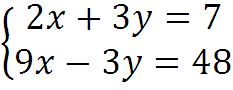 (2)
Решение систем двух уравнений с двумя переменными методом сложения
Сложим теперь оба уравнения полученной системы. Система
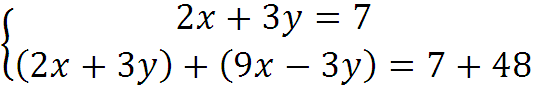 (3)
равносильна системе (2). Система (3), в свою очередь, преобразуется к виду
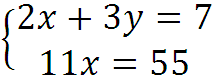 Решение систем двух уравнений с двумя переменными методом сложения
Из уравнения 11x = 55 находим x = 5. Подставив это значение в уравнение 2x + 3y = 7, находим 
y = -1.
Итак, (5; -1) – решение системы (3), а значит, и решение равносильной ей системы (1).
Решение систем двух уравнений с двумя переменными методом сложения
Пример 2. Решить систему уравнений
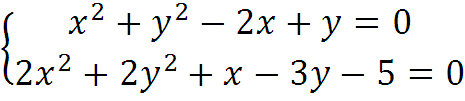 Решение. Если обе части первого уравнения системы умножить на 2 и вычесть полученное уравнение из второго уравнения системы, то взаимно уничтожатся члены, содержащие переменные во второй степени:
(2x2 + 2y2 + x – 3y – 5) – (2x2 + 2y2 – 4x + 2y) = 0
Решение систем двух уравнений с двумя переменными методом сложения
5x – 5y – 5 = 0
x – y – 1 = 0
Мы приходим к более простой системе
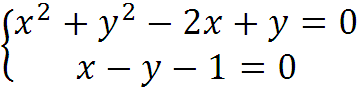 которую нетрудно решить методом подстановки. Из второго уравнения находим 
y = x – 1, значит,
x2 + (x – 1)2 – 2x + (x – 1) = 0
Решение систем двух уравнений с двумя переменными методом сложения
2x2 – 3x = 0
x1 = 0, x2 = 1,5
Если x = 0, то y = x – 1= 0 – 1 = -1; если x = 1,5, то y = x – 1 = 1,5 – 1 = 0,5.

Ответ: (0; -1) и (1,5; 0,5)
Решение систем двух уравнений с двумя переменными методом введения новых переменных
Пример 1. Решить систему
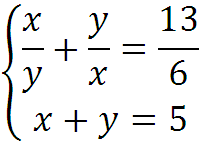 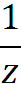 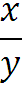 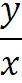 Решение. Положим
= z, тогда
=
и первое уравнение системы примет вид
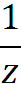 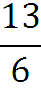 z +
=
Решение систем двух уравнений с двумя переменными методом введения новых переменных
Решим полученное уравнение относительно новой переменной z:
6z2 – 13z + 6 = 0
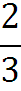 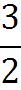 z1 =
, z2 =
.
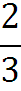 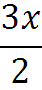 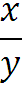 Таким образом, либо
=
, т.е. y =
, либо
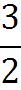 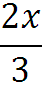 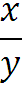 =
, т.е. y =
.
Решение систем двух уравнений с двумя переменными методом введения новых переменных
Итак, первое уравнение заданной системы
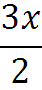 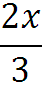 распалось на два уравнения: y =
и y =
.
В соответствии с этим нам предстоит теперь решить совокупность двух систем:
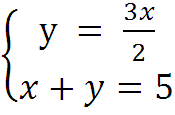 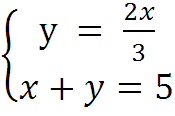 и
Решение систем двух уравнений с двумя переменными методом введения новых переменных
Из первой системы находим x = 2, y = 3 , из второй x = 3, y = 2.
Ответ: (2; 3) и (3; 2).
Решение систем двух уравнений с двумя переменными методом введения новых переменных
Пример 2. Решить систему уравнений
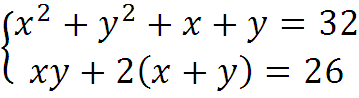 Решение. Положим x + y = u, xy = v. Тогда x2 + y2 = (x + y)2 – 2xy = u2 – 2v и система имеет вид
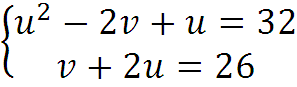 (1)
Решение систем двух уравнений с двумя переменными методом введения новых переменных
Полученную систему можно решить методом подстановки. Выразив из второго уравнения v через u, получим v = 26 – 2u и, подставив результат в первое уравнение, получим
u2 – 2v + u = 32
u2 + 5u – 84 = 0
u1 = -12, u2 = 7
Соответственно находим v1 = 50, v2 = 12.
Решение систем двух уравнений с двумя переменными методом введения новых переменных
Итак, нашли два решения системы (1):
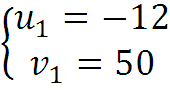 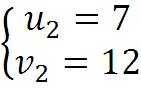 и
каждую из которых нетрудно решить методом подстановки (выразив, например, y через x из первого уравнения). Первая система не имеет действительных решений, а вторая имеет два решения: (3; 4) и (4; 3). Они и будут решениями исходной системы.
Решение систем двух уравнений с двумя переменными методами умножения и деления
Пример 1. Решить систему уравнений
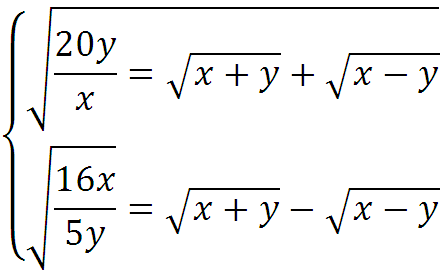 Решение систем двух уравнений с двумя переменными методами умножения и деления
Решение. Рассмотрим первое уравнение. Левая его часть обращается в 0. Если y = 0, то правая часть обращается в 0 при x = 0. Но при x = 0 левая часть не имеет смысла. Значит, нет таких пар (x; y), при которых обе части первого уравнения системы обращаются в 0. Поэтому можно заменить первое уравнение произведением обоих уравнений системы, оставив второе уравнение системы без изменений.
Решение систем двух уравнений с двумя переменными методами умножения и деления
Преобразовав первое уравнение этой системы, получим
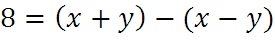 т.е.
.
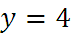 Решение систем двух уравнений с двумя переменными методами умножения и деления
Подставив найденное значение
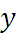 во второе уравнение системы, получим
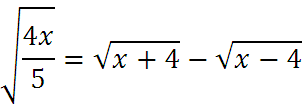 (1)
Решим это иррациональное уравнение. Имеем последовательно
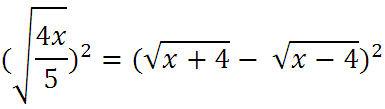 Решение систем двух уравнений с двумя переменными методами умножения и деления
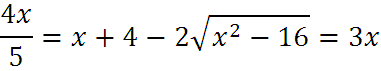 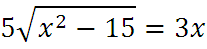 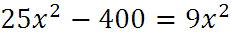 x2 = 25,   x1 = 5,   x2 = -5
Второе значение не удовлетворяет уравнению (1), т.е. является посторонним корнем. Значит, система имеет одно решение (5; 4).

Ответ: (5; 4).
Решение систем двух уравнений с двумя переменными методами умножения и деления
Пример 2. Решить систему уравнений
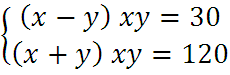 Решение. Ни при каких значениях (x; y) обе части второго уравнения не обращаются в 0 одновременно. Значит, можно применить метод деления, перейдя от заданной системы к системе
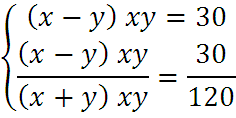 Решение систем двух уравнений с двумя переменными методами умножения и деления
Из второго уравнения этой системы находим, что
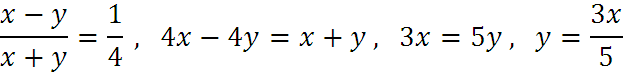 Подставив найденное выражение y через x в первое уравнение системы, получим
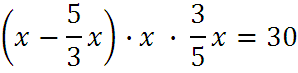 и далее
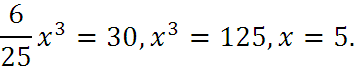 Решение систем двух уравнений с двумя переменными методами умножения и деления
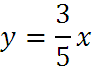 Из уравнения
находим, что если
x = 5, то y = 3.
Итак, (5; 3) – решение системы.
Системы показательных и логарифмических уравнений
Решение систем показательных и логарифмических уравнений не содержит каких-либо принципиально новых моментов. Используются обычные приемы решения логарифмических и показательных уравнений и обычные приемы решения систем уравнений.
Системы показательных и логарифмических уравнений
Пример. Решить систему уравнений
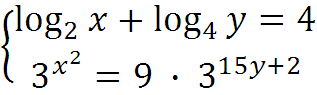 Решение. Рассмотрим первое уравнение системы. Воспользуемся тем что
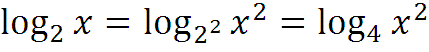 .
Тогда уравнение можно записать в виде
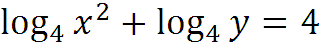 Системы показательных и логарифмических уравнений
и далее
, откуда
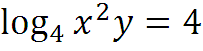 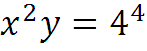 т.е.
.
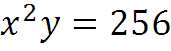 Теперь рассмотрим второе уравнение системы. 
Имеем:
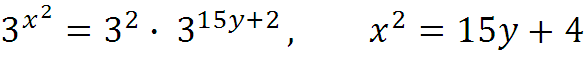 Задача свелась к решению следующей 
системы уравнений:
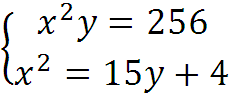 Системы показательных и логарифмических уравнений
Подставим 15y + 4 вместо x2 в первое 
уравнение:
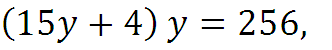 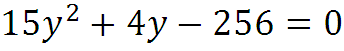 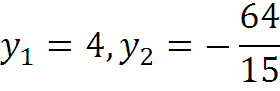 Системы показательных и логарифмических уравнений
Если
, то
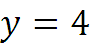 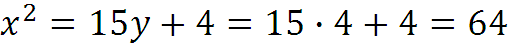 т.е.
, откуда находим
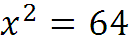 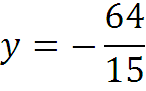 . Если
, то
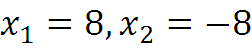 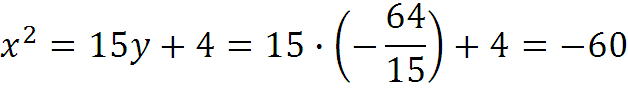 т.е. x2 = 60 – это уравнение не имеет 
действительных корней.
Системы показательных и логарифмических уравнений
Итак, мы нашли две пары значений переменных:
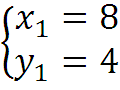 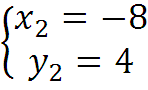 Так как заданная система содержит выражения log2x , log4y ,  то должны выполняться условия
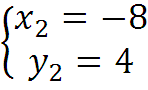 x > 0, y > 0 . Поэтому пара
исходной системе не удовлетворяет.
Ответ: (8; 4)
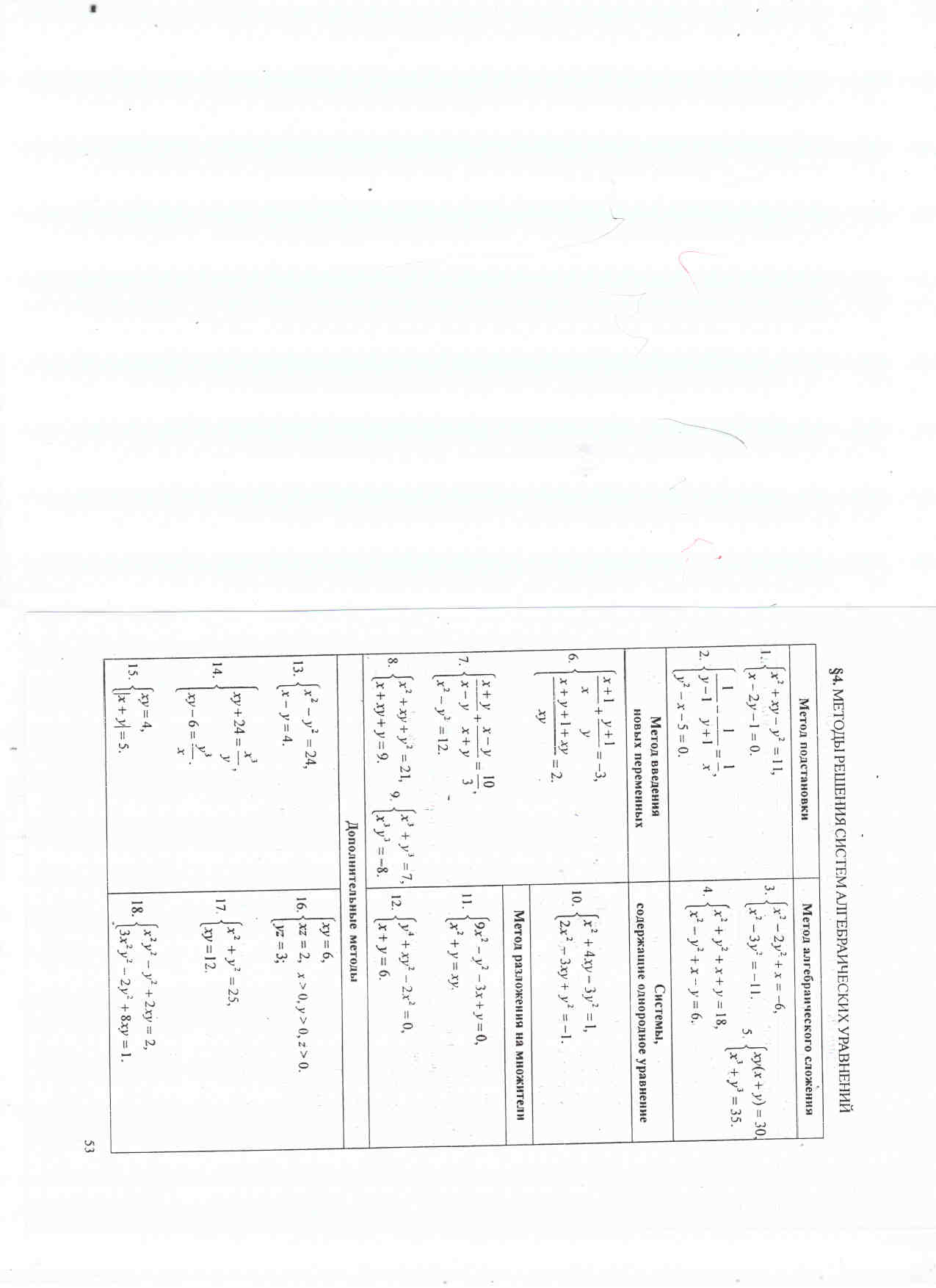 Методы решения тригонометрических уравнений
Решение простейших тригонометрических уравнений
Метод разложения на множители
Решение тригонометрических уравнений, левая и правая части которых являются одноименными тригонометрическими функциями
Метод введения новой переменной
Метод введения вспомогательного угла
Решение уравнений с использованием ограниченности функций y = sinx и y = cosx
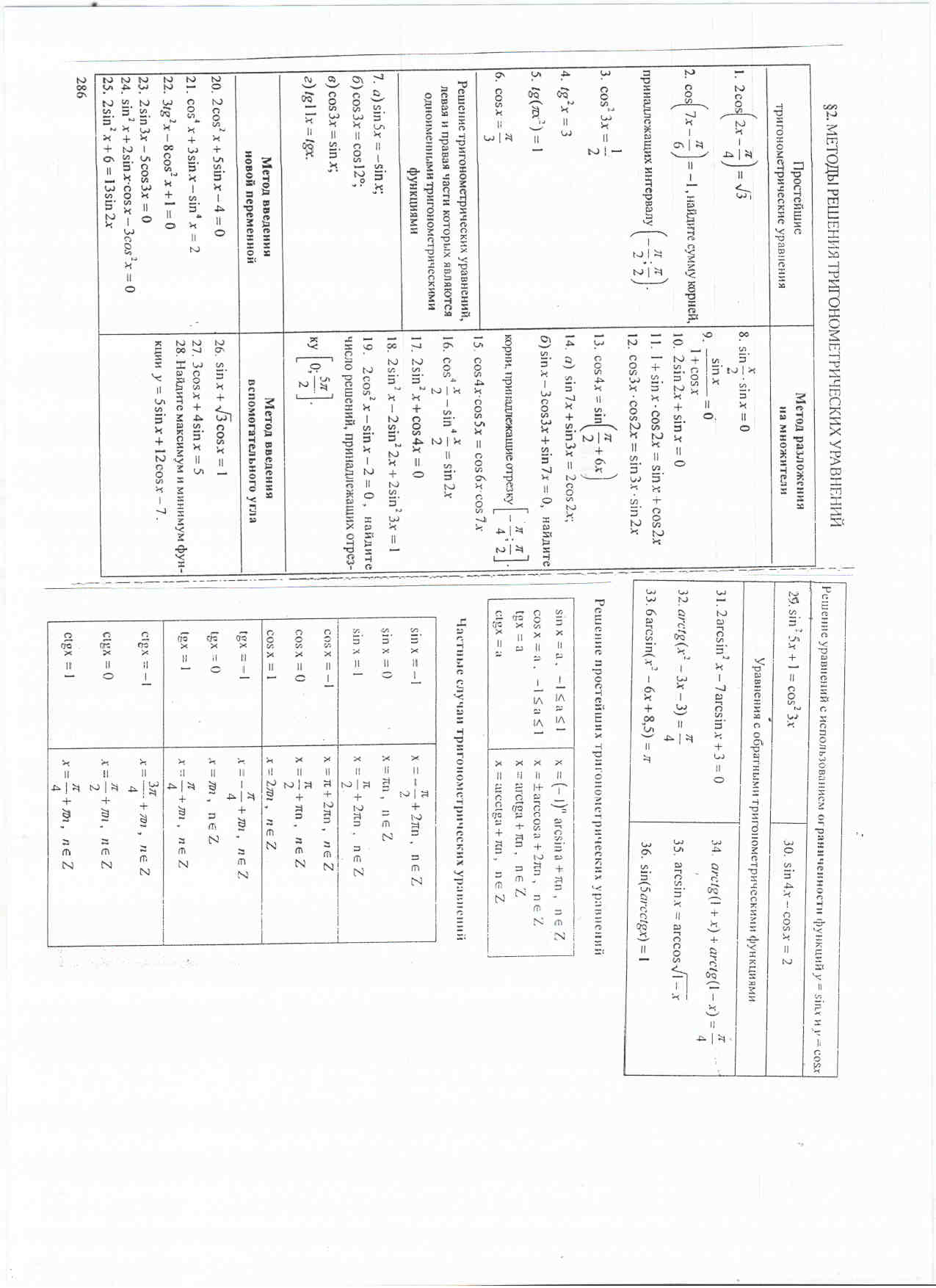